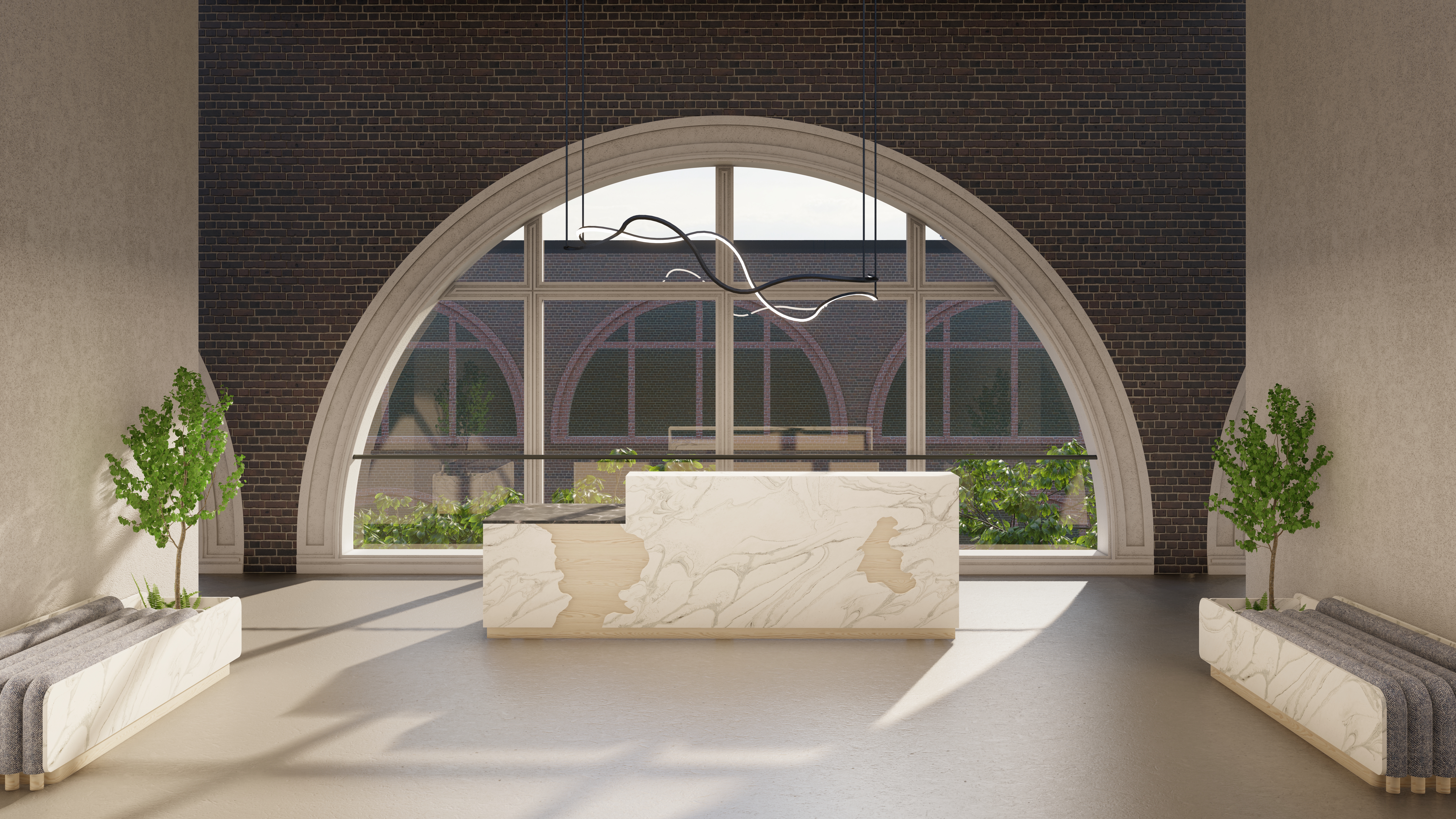 msa industries
Hybrid

hy·brid  \ ˈhī-brəd \

… we can’t think of a better word to describe us.
Custom Fabrication
Laminate, Metal Framework, Leather Surface
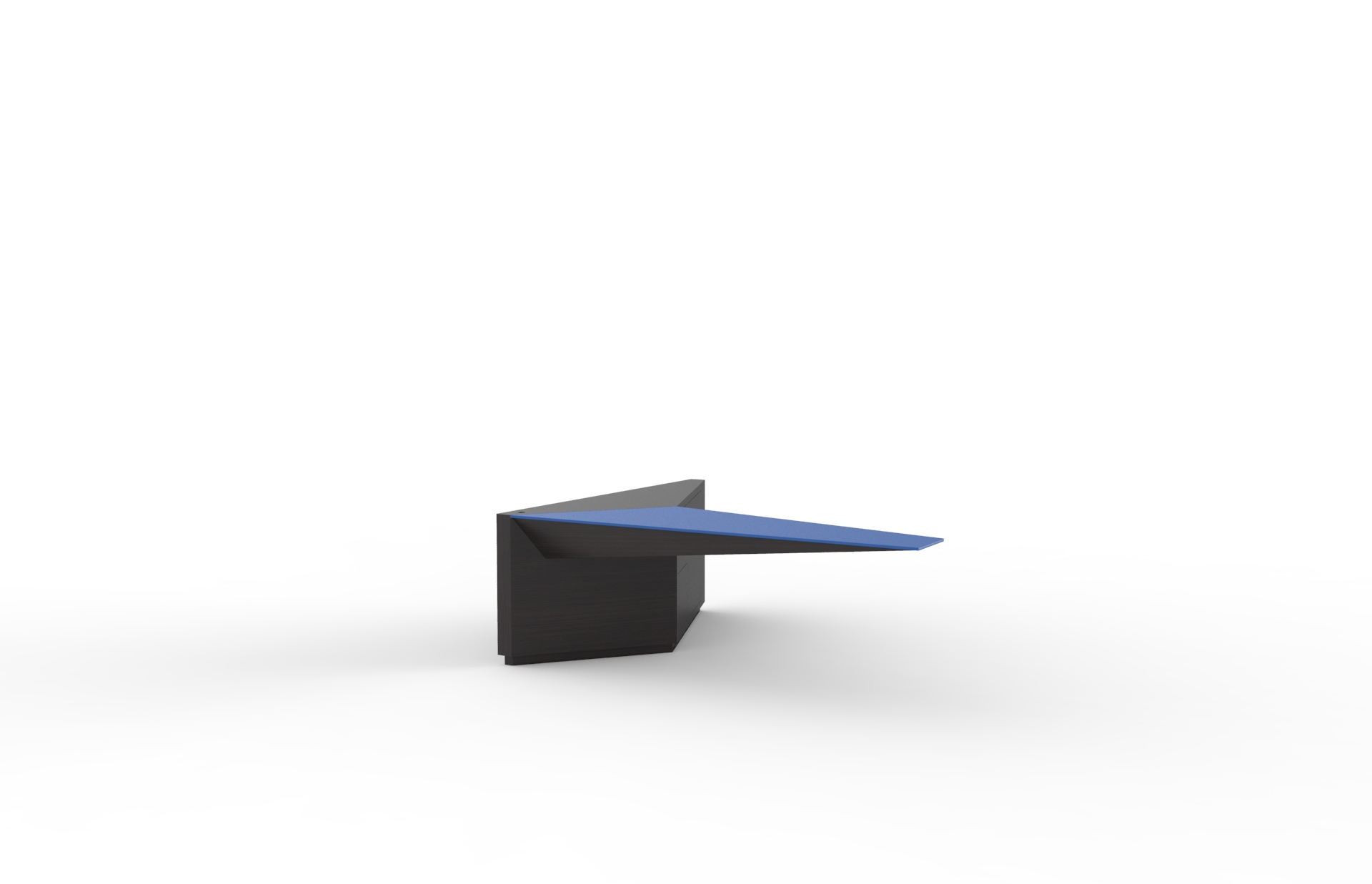 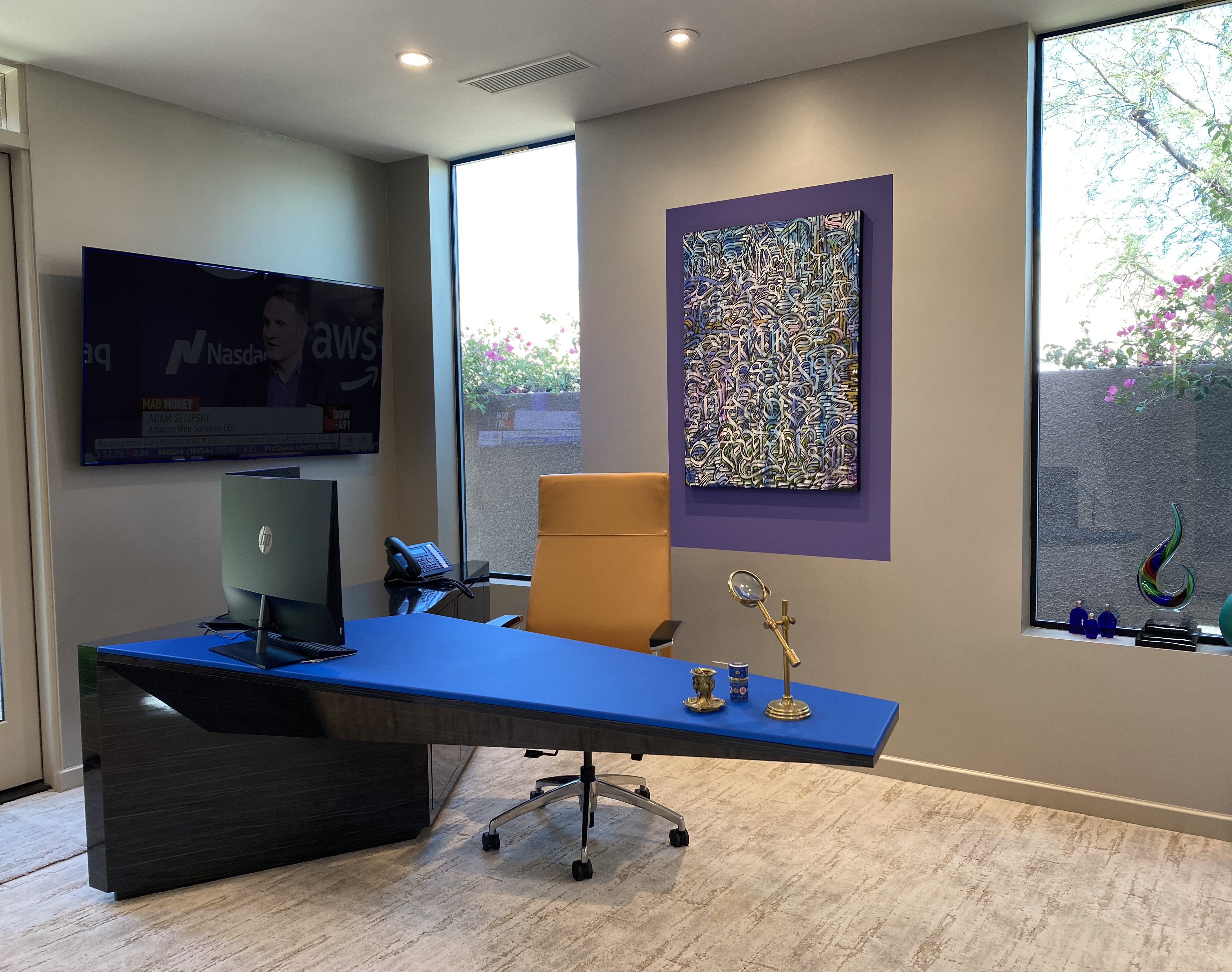 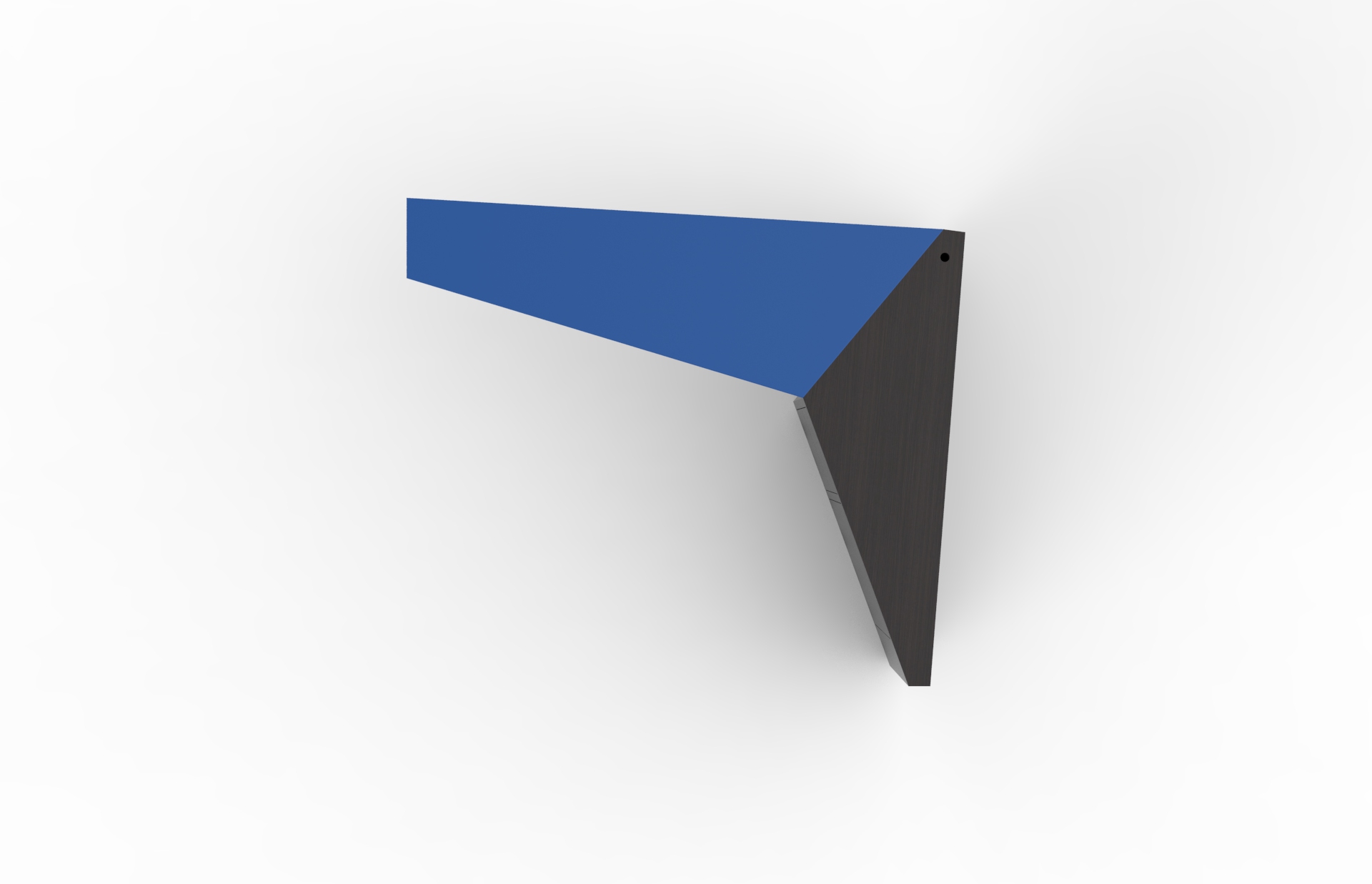 Custom Fabrication
Veneer & Laminate Reception
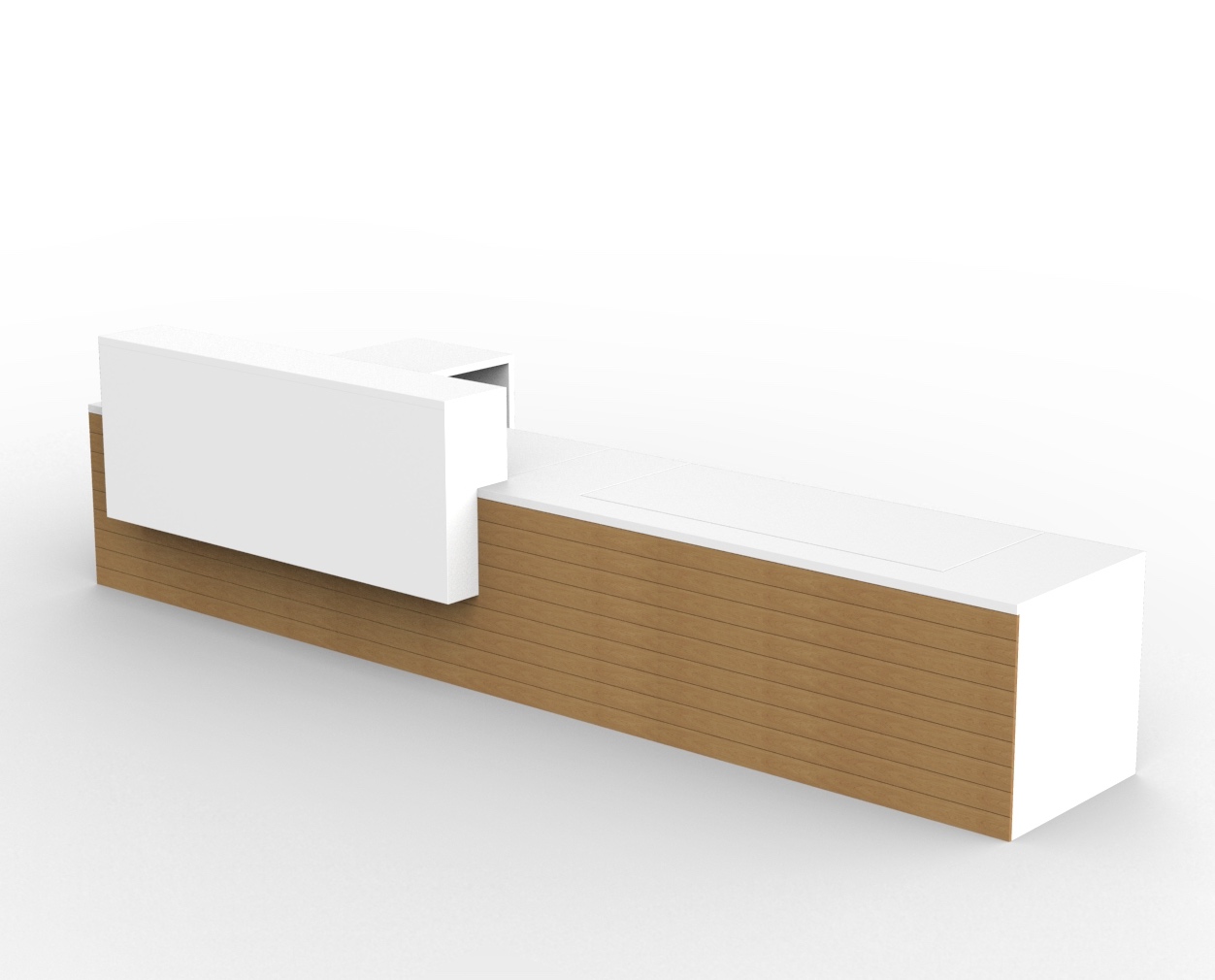 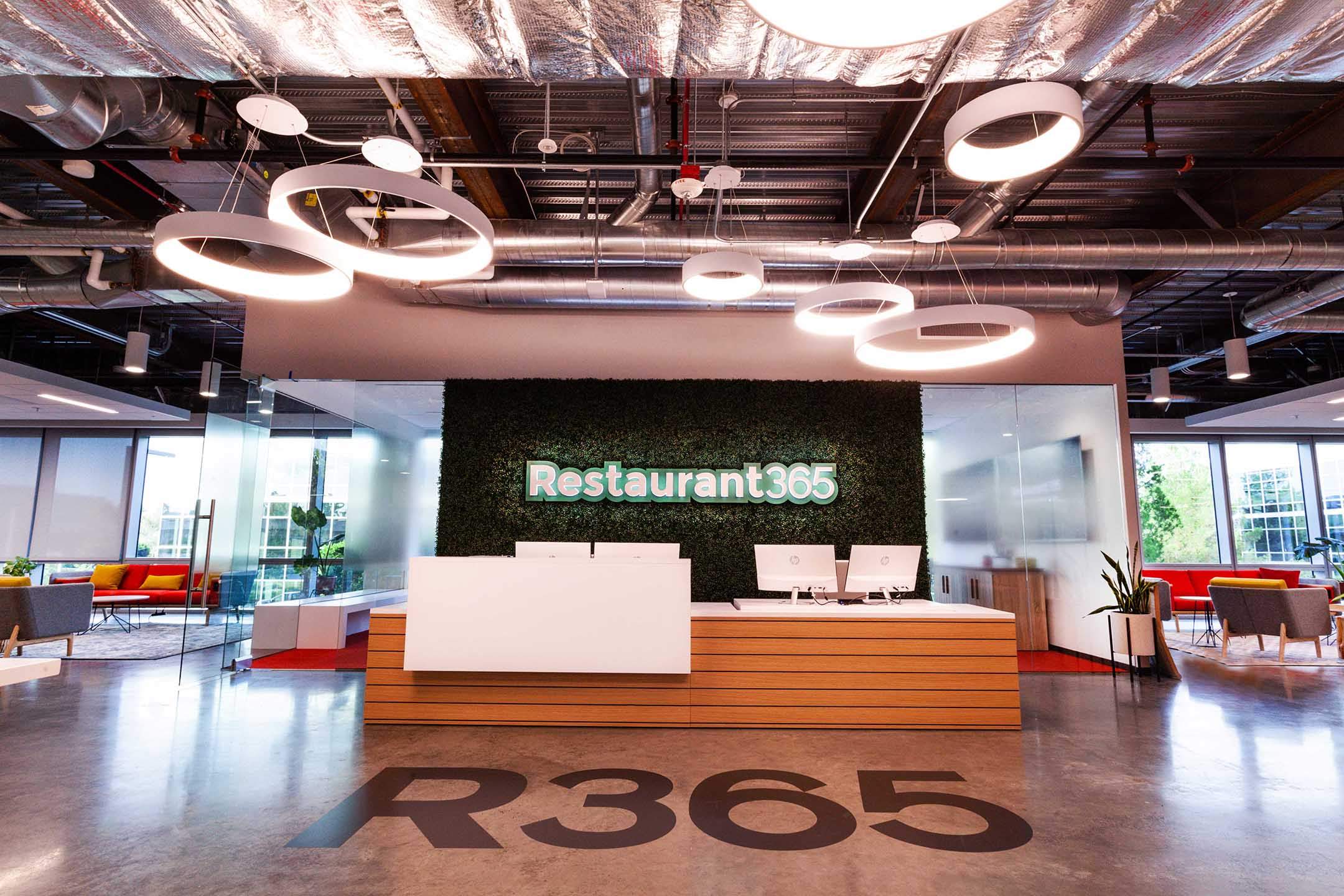 Custom Fabrication
Laminate, Metal Frames, Felt Accents
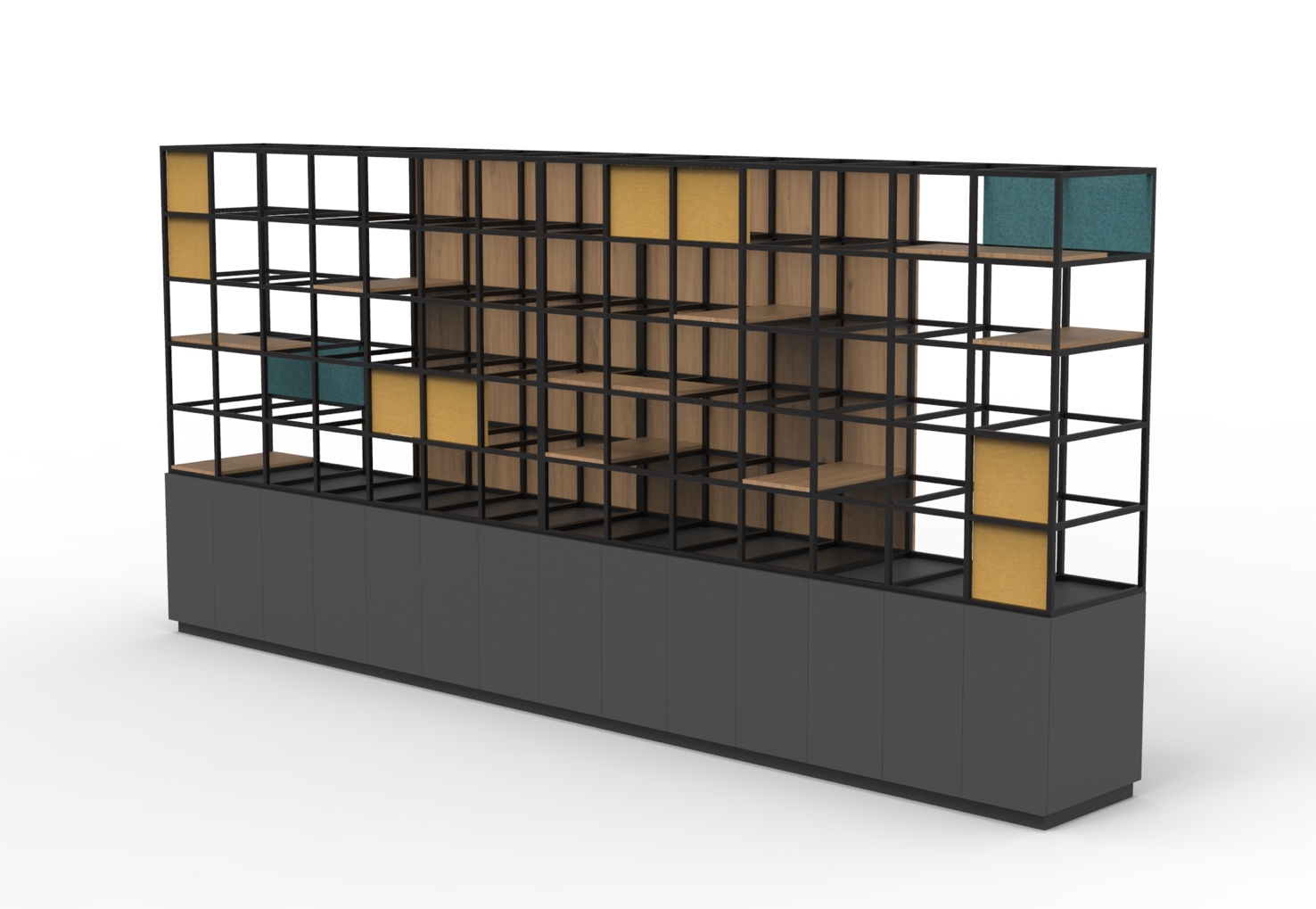 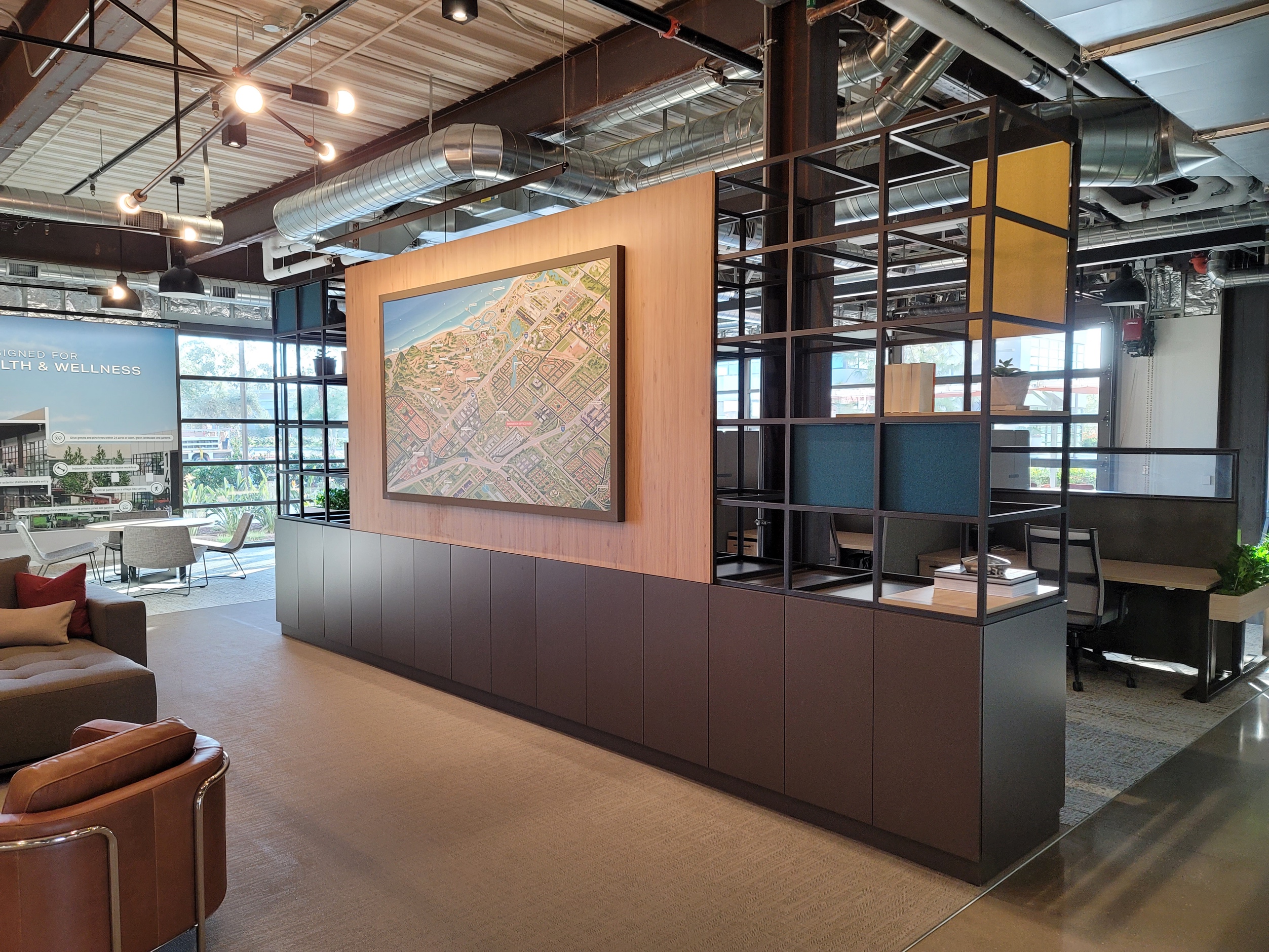 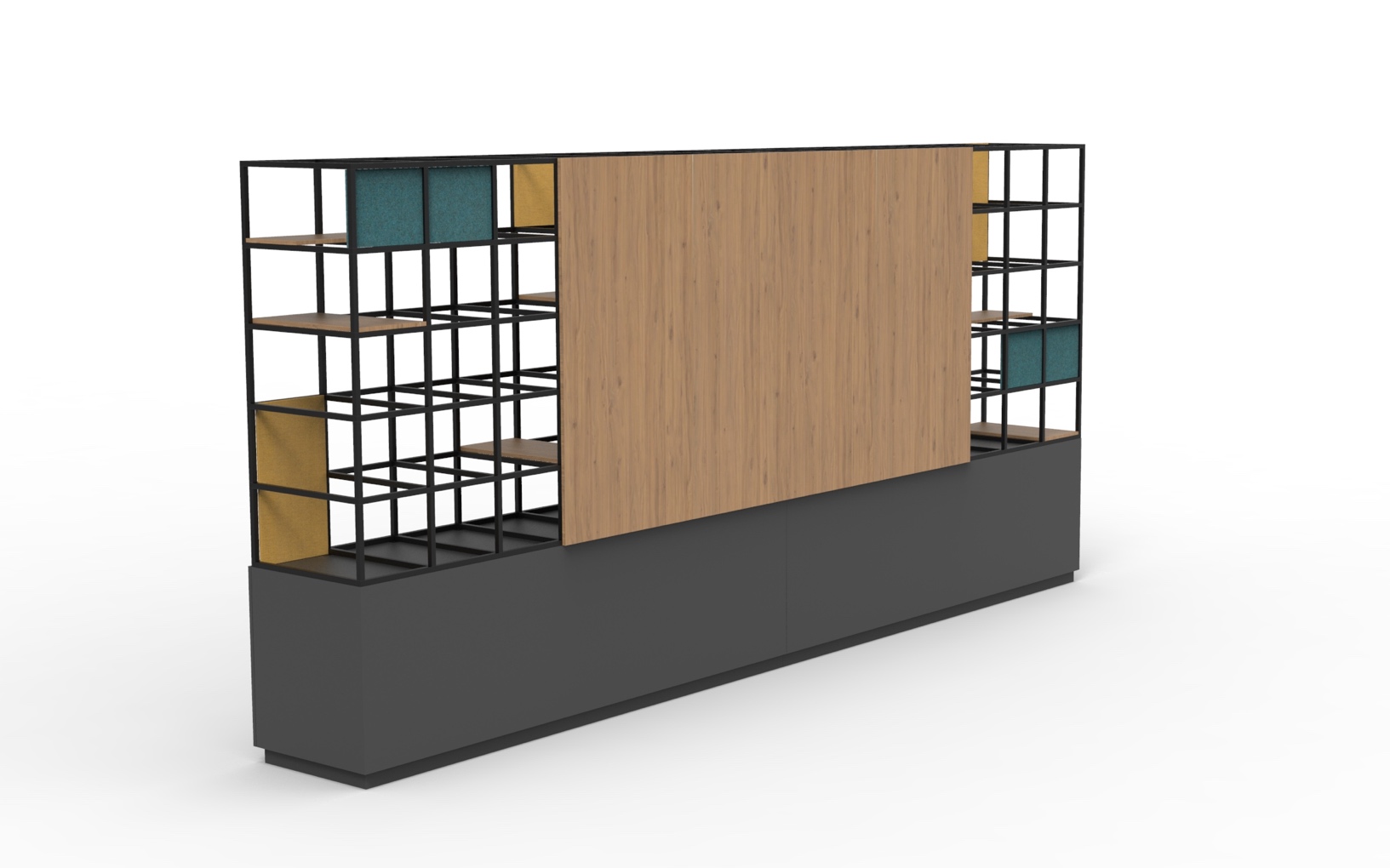 Custom Fabrication
Outdoor Steel & Faux Wood (TREX)
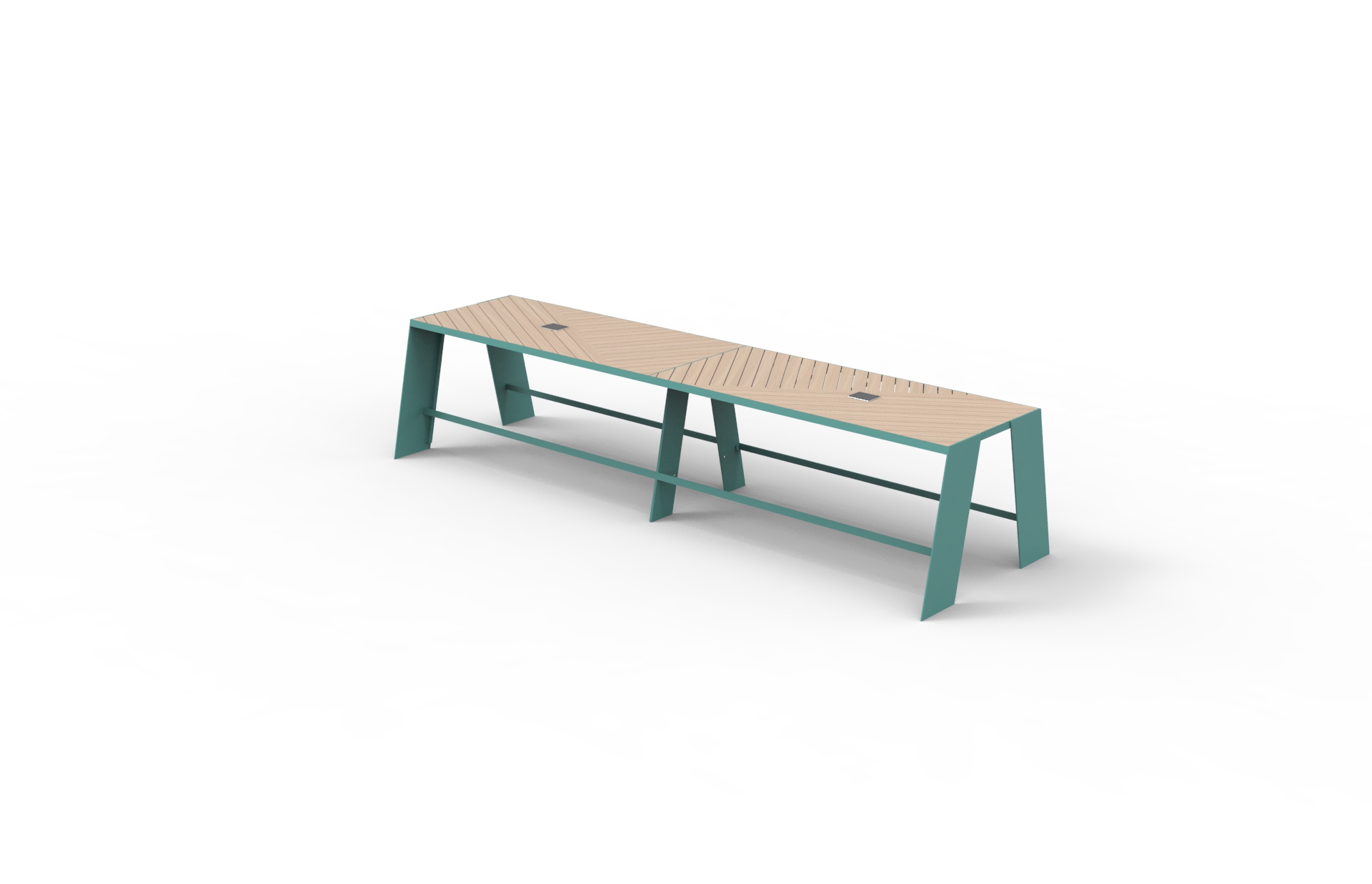 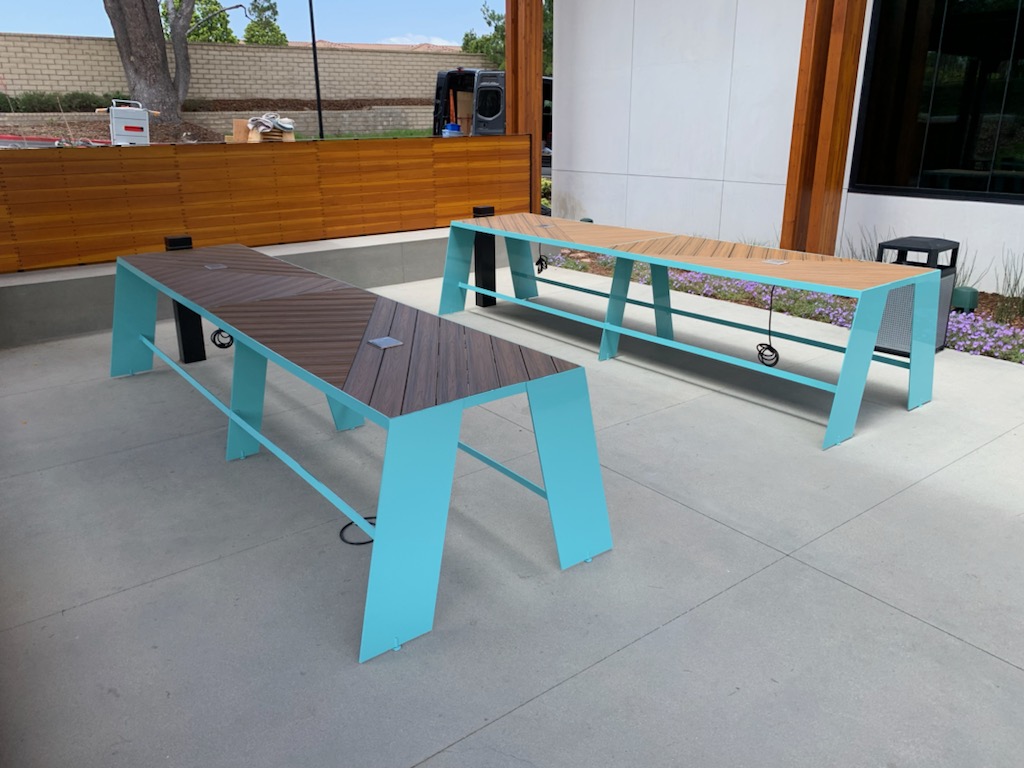 Custom Fabrication
Laboratory & Industrial
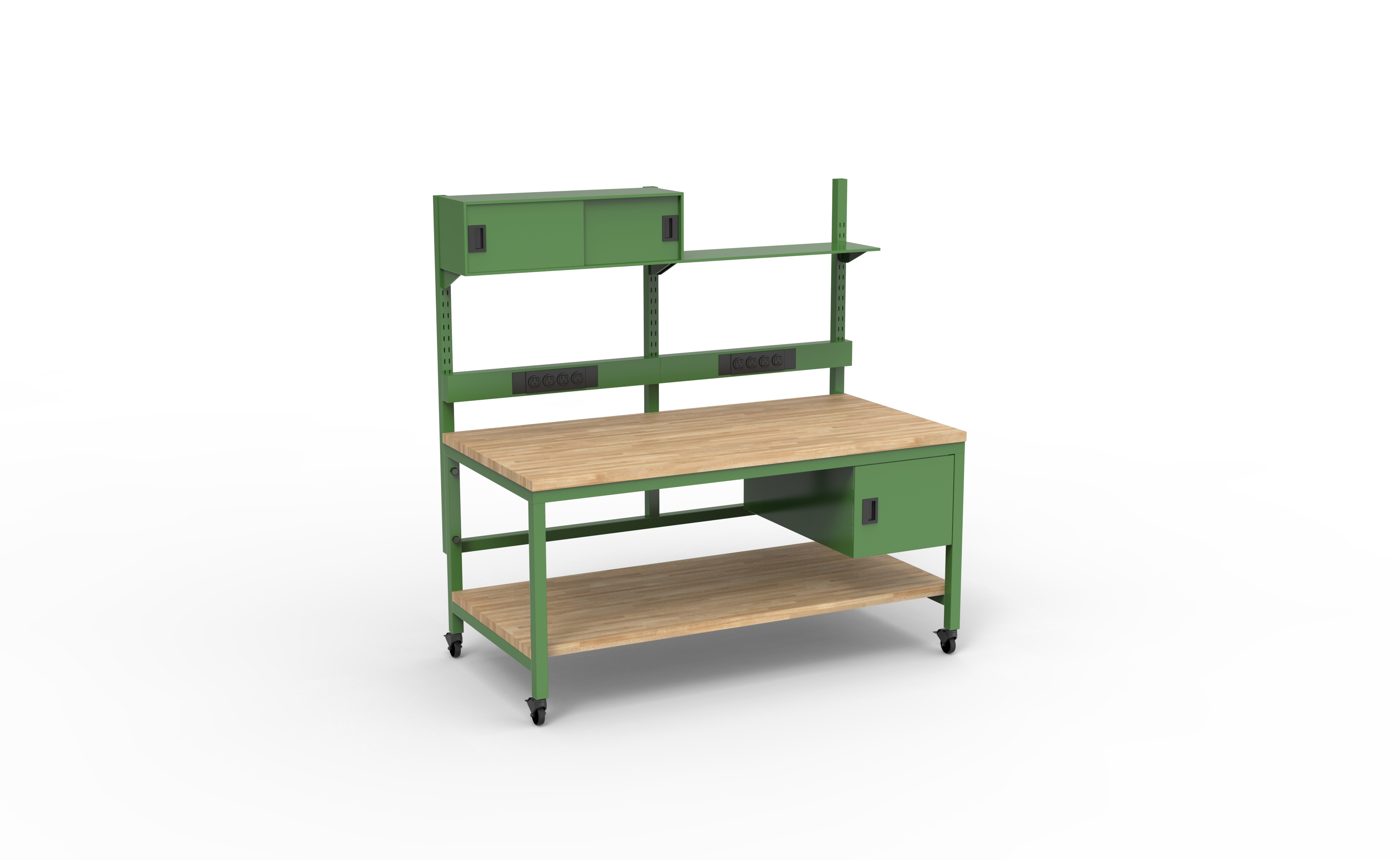 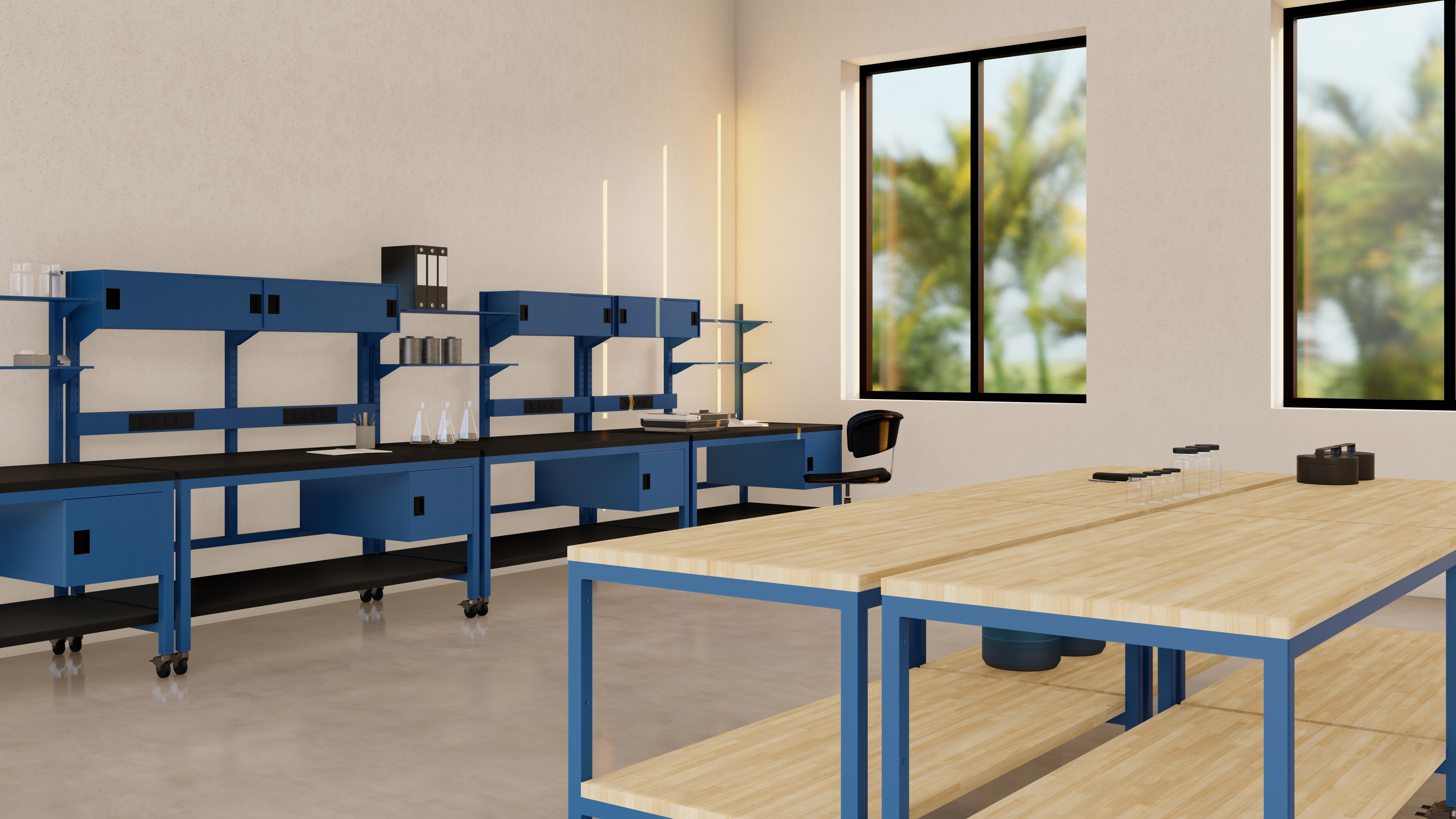 Custom Fabrication
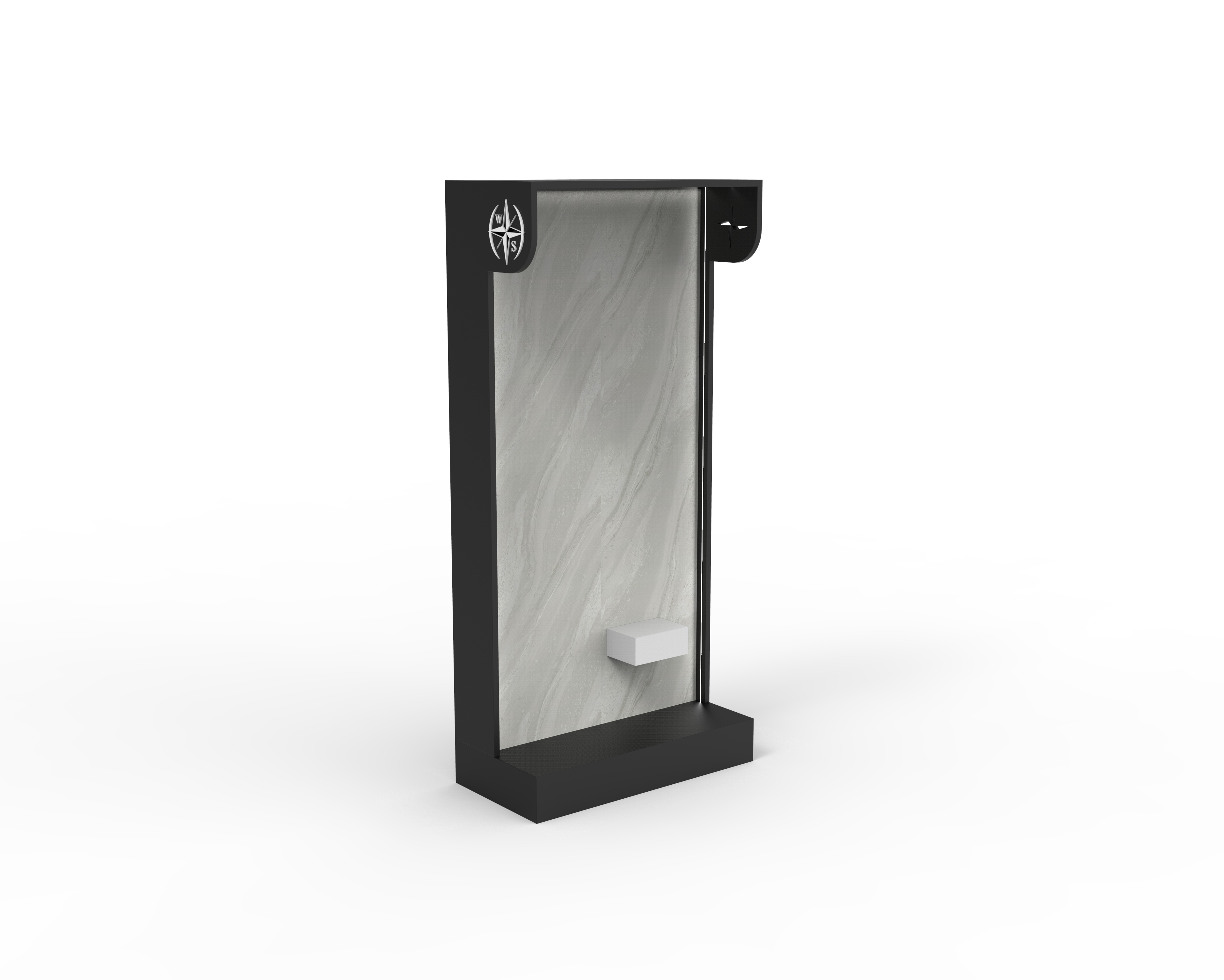 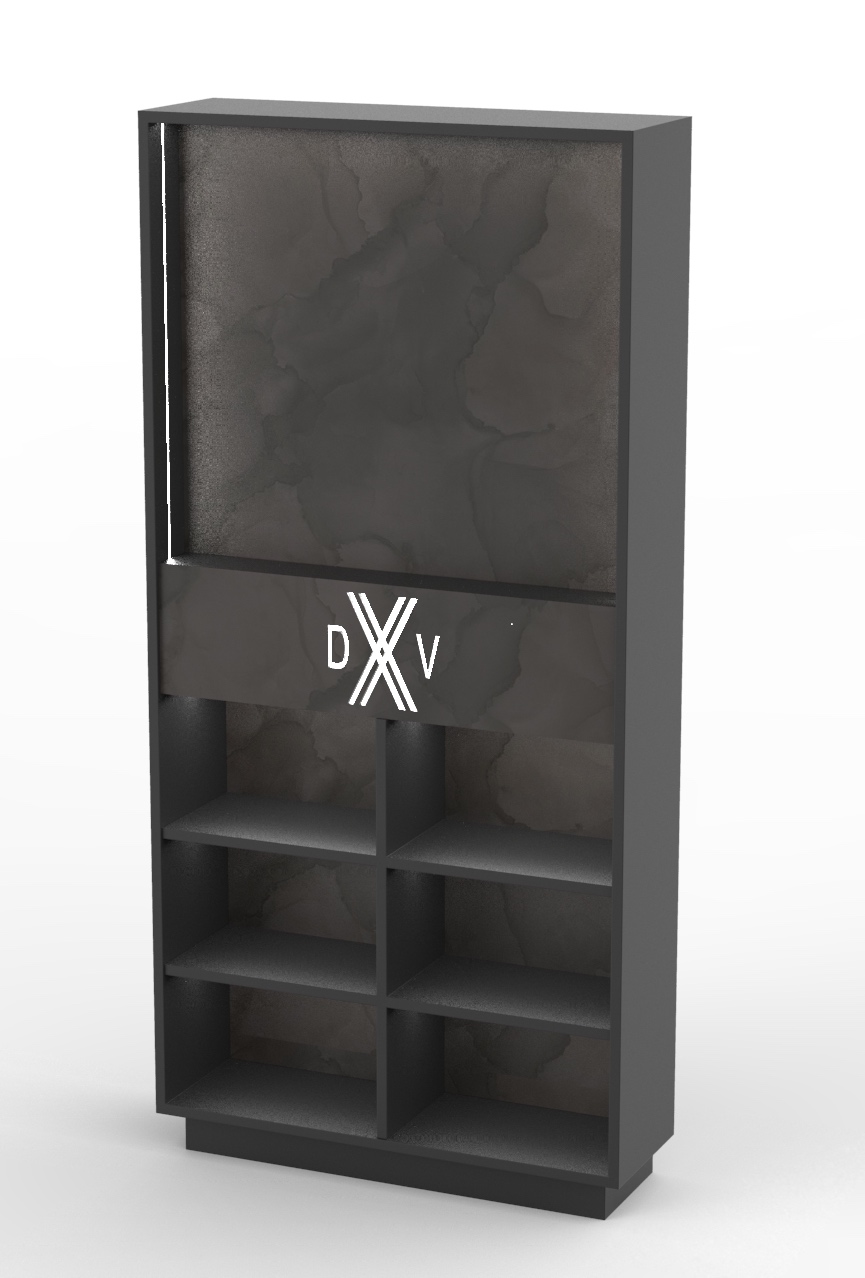 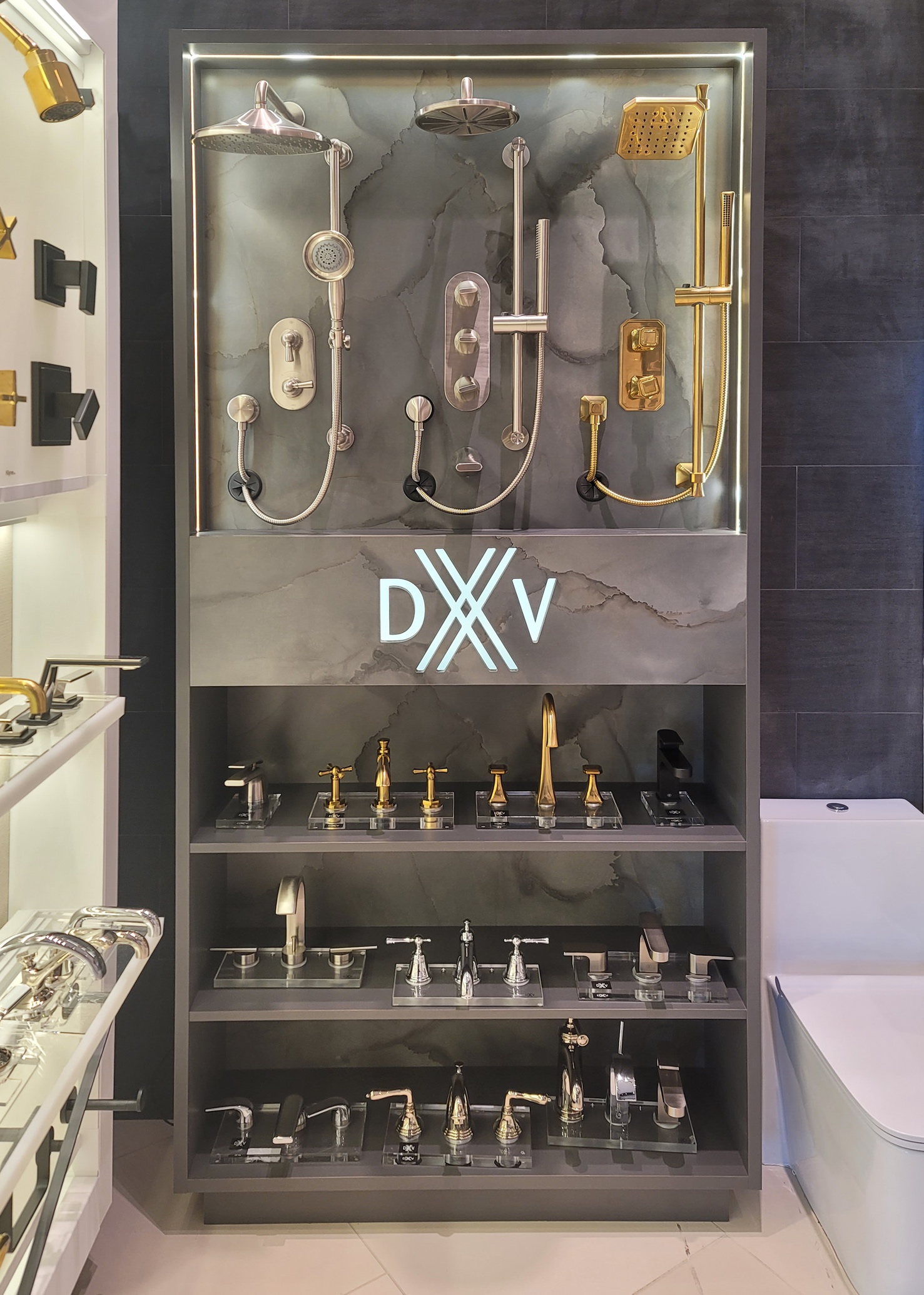 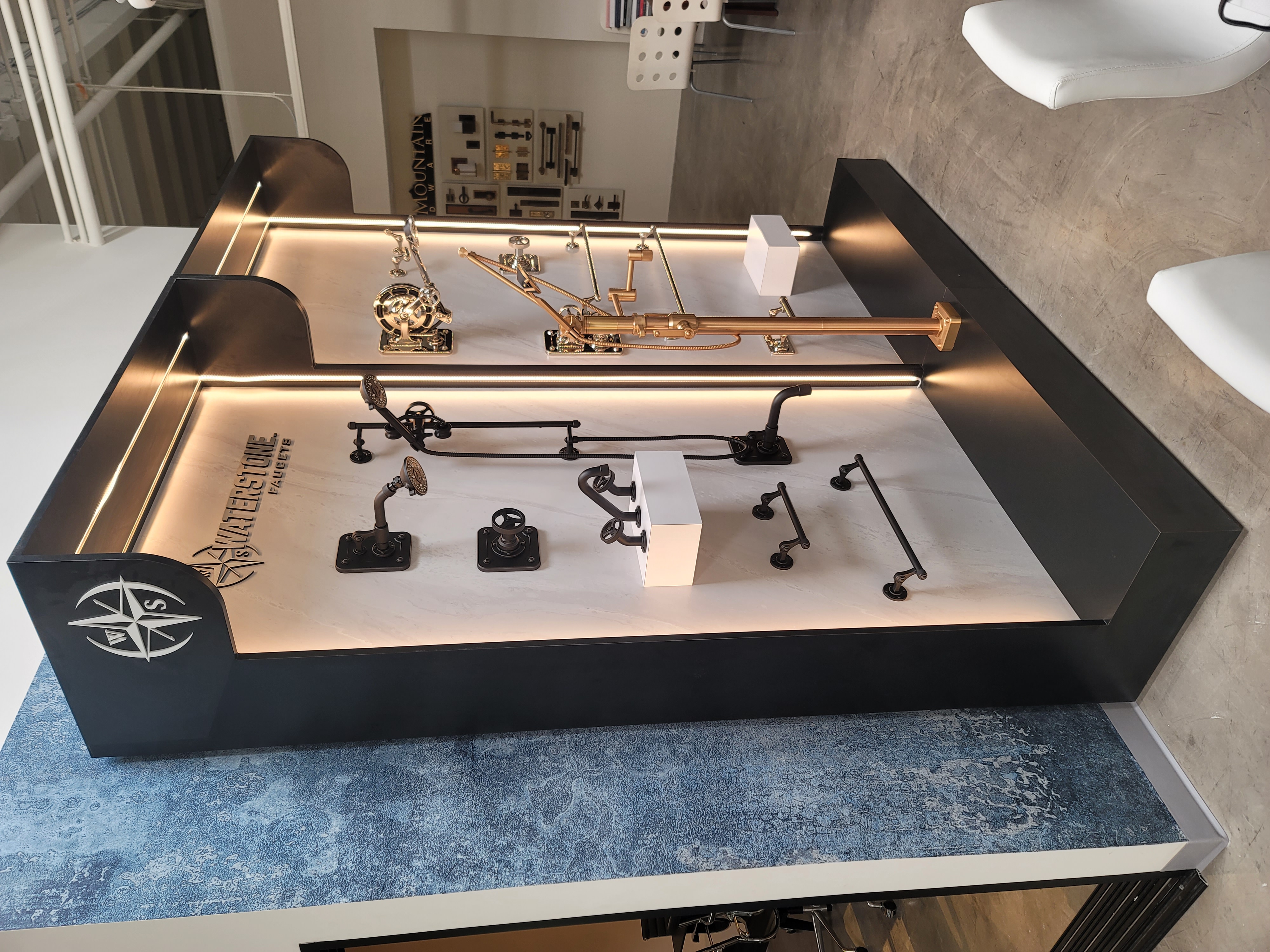 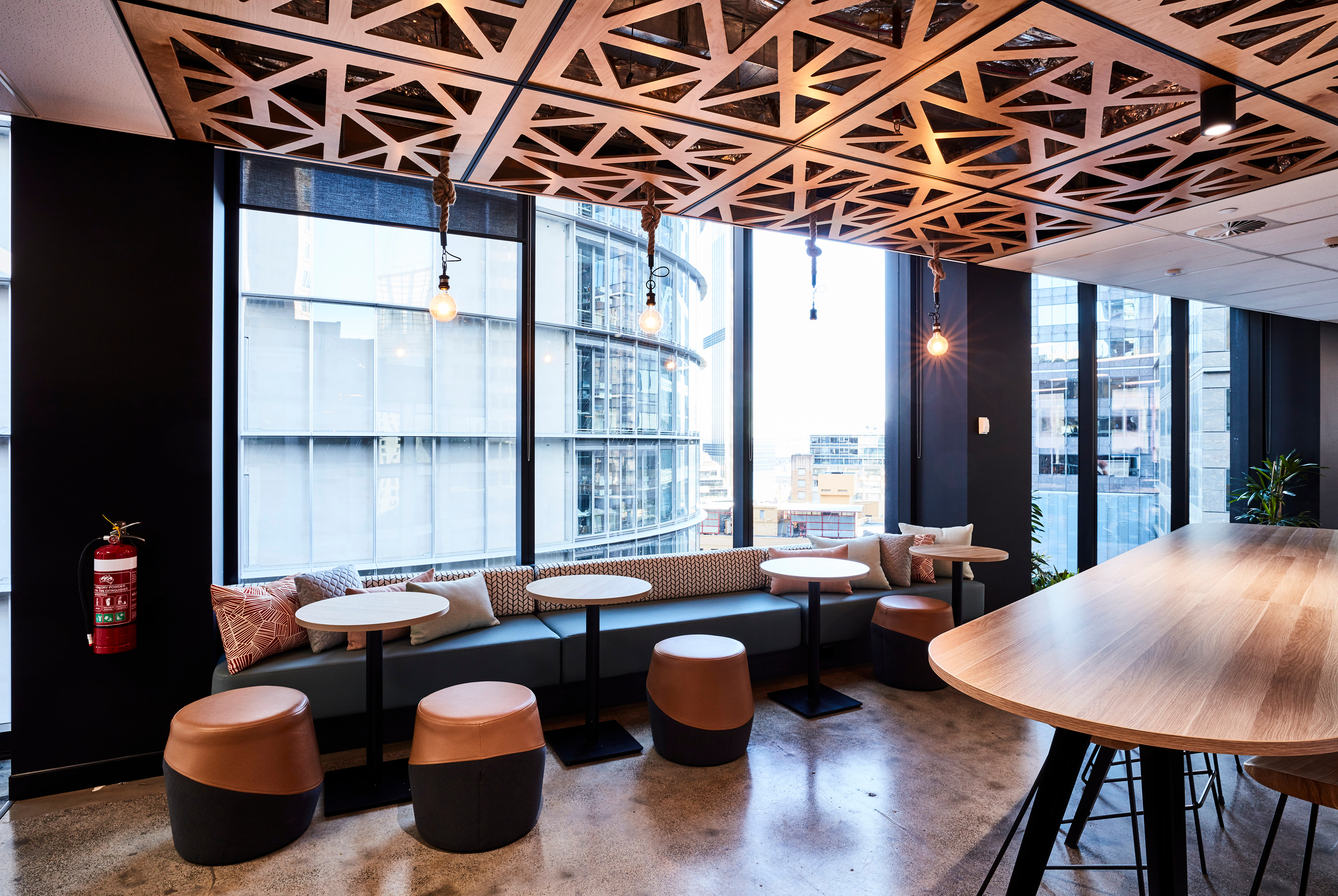 Marbella Designs
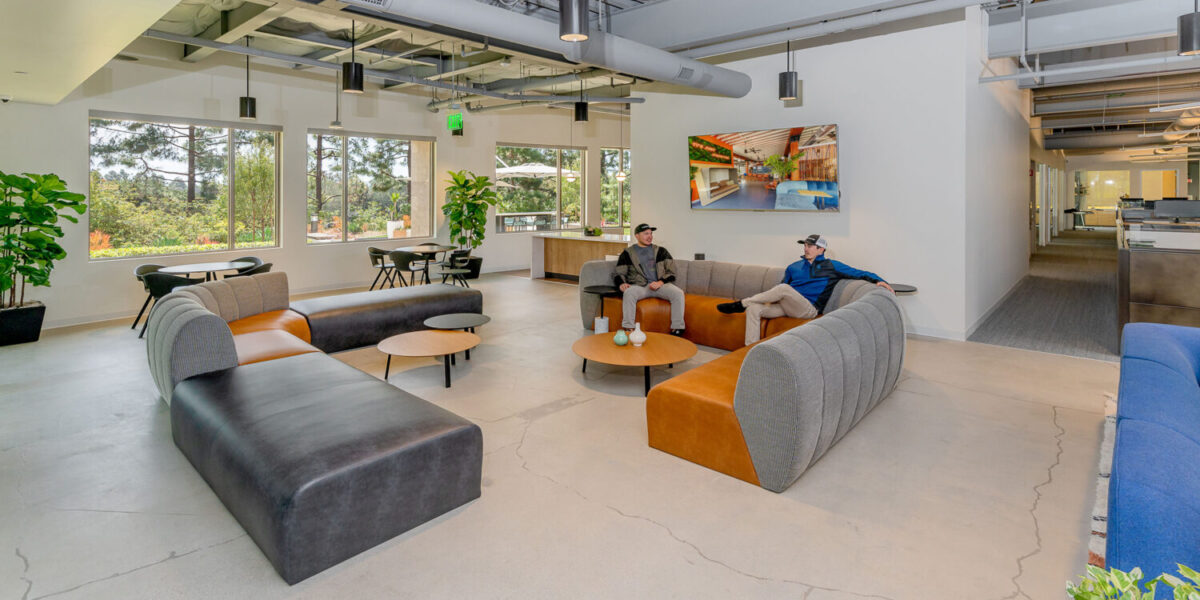 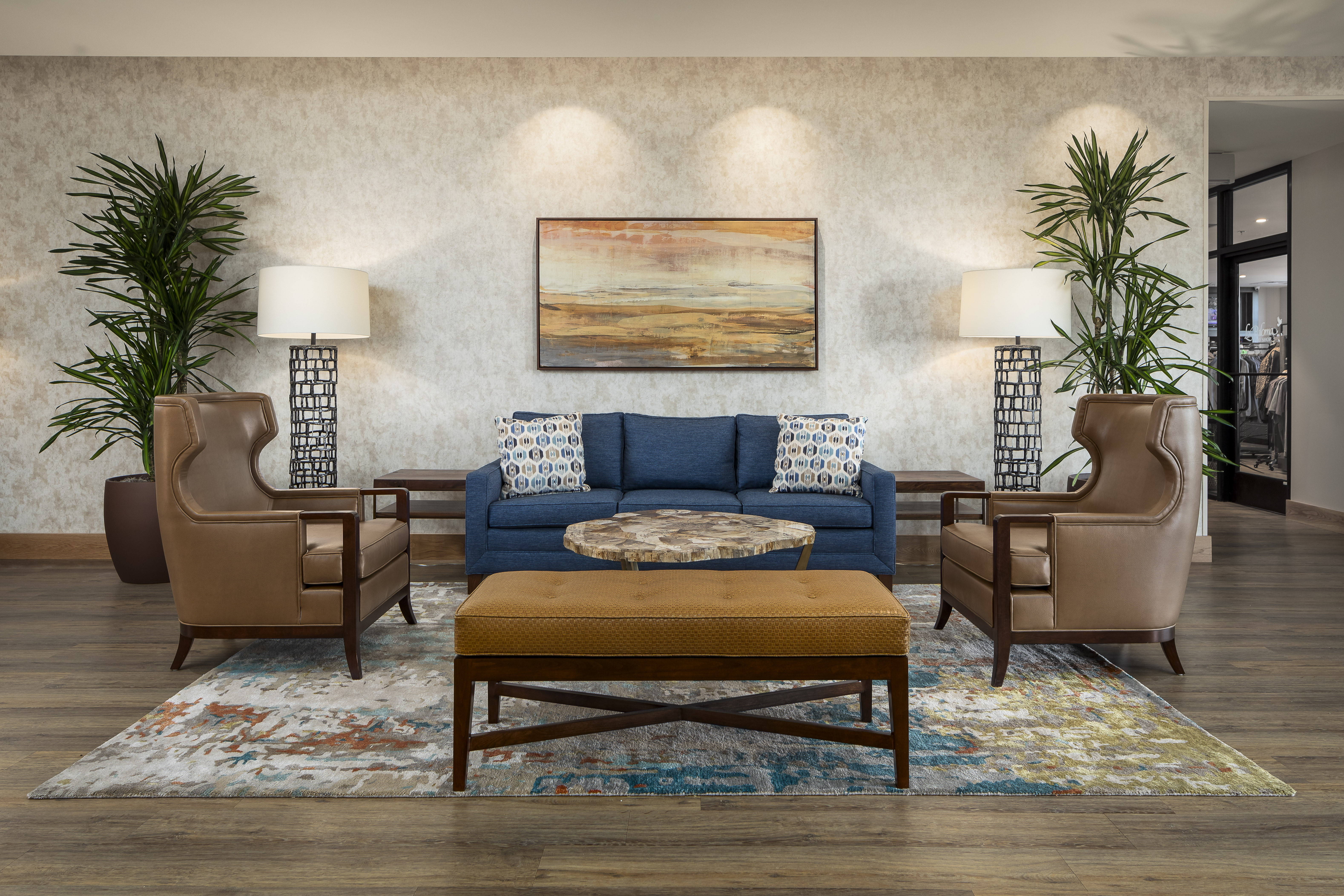 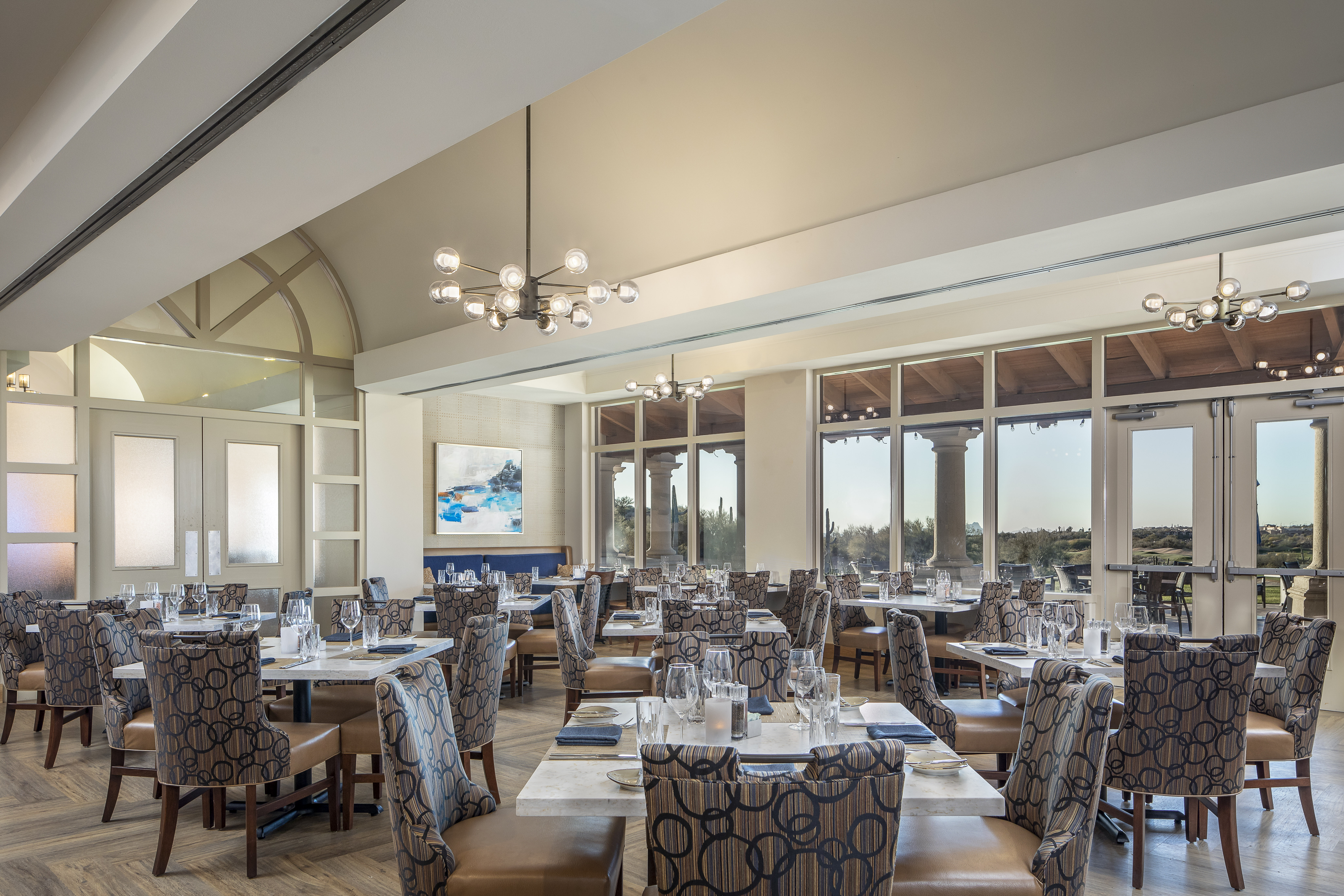 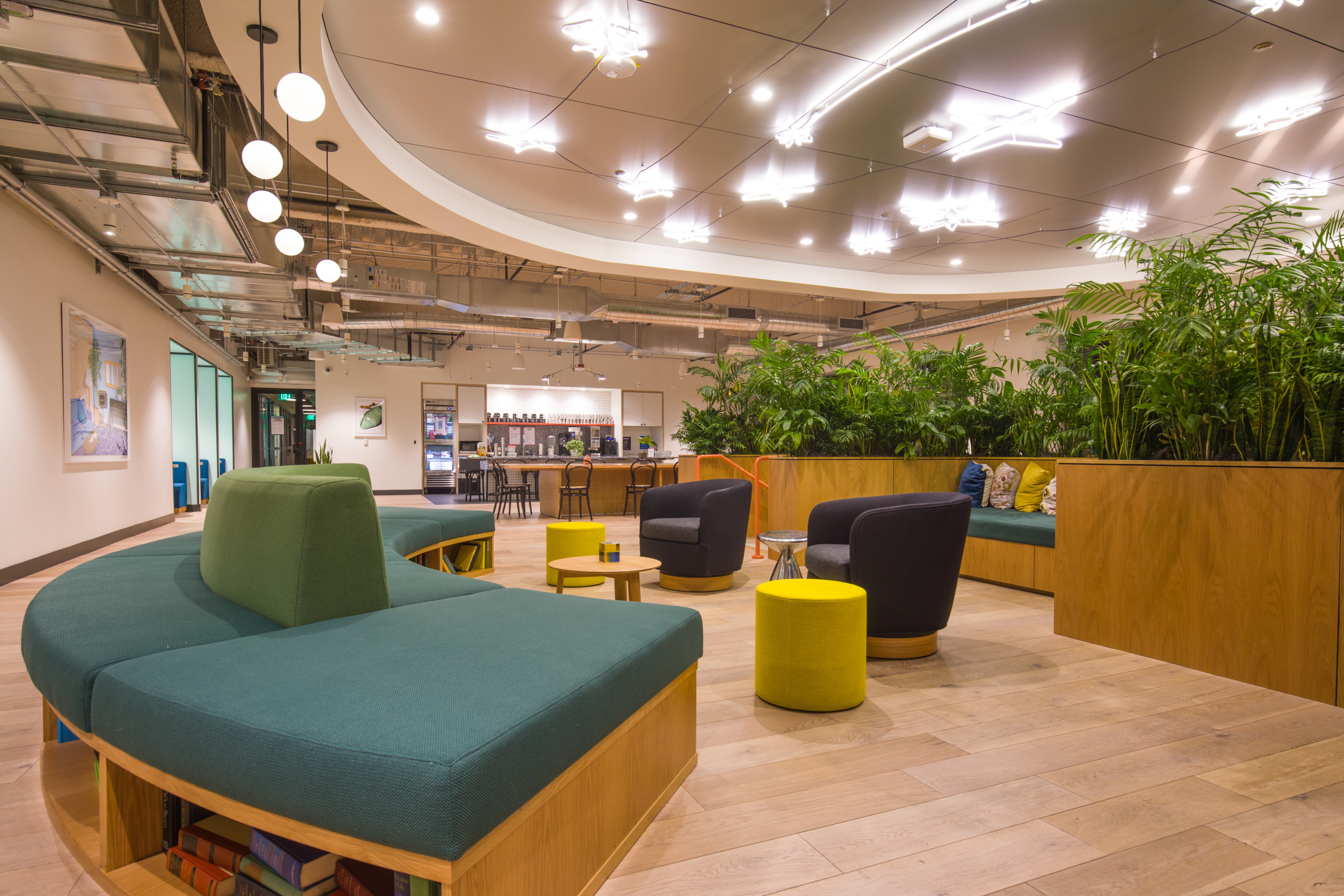